INVESTICE DO AREÁLU
mil. Kč
INVESTICE DO AREÁLU V OBDOBÍ 2011-2013
mil. Kč
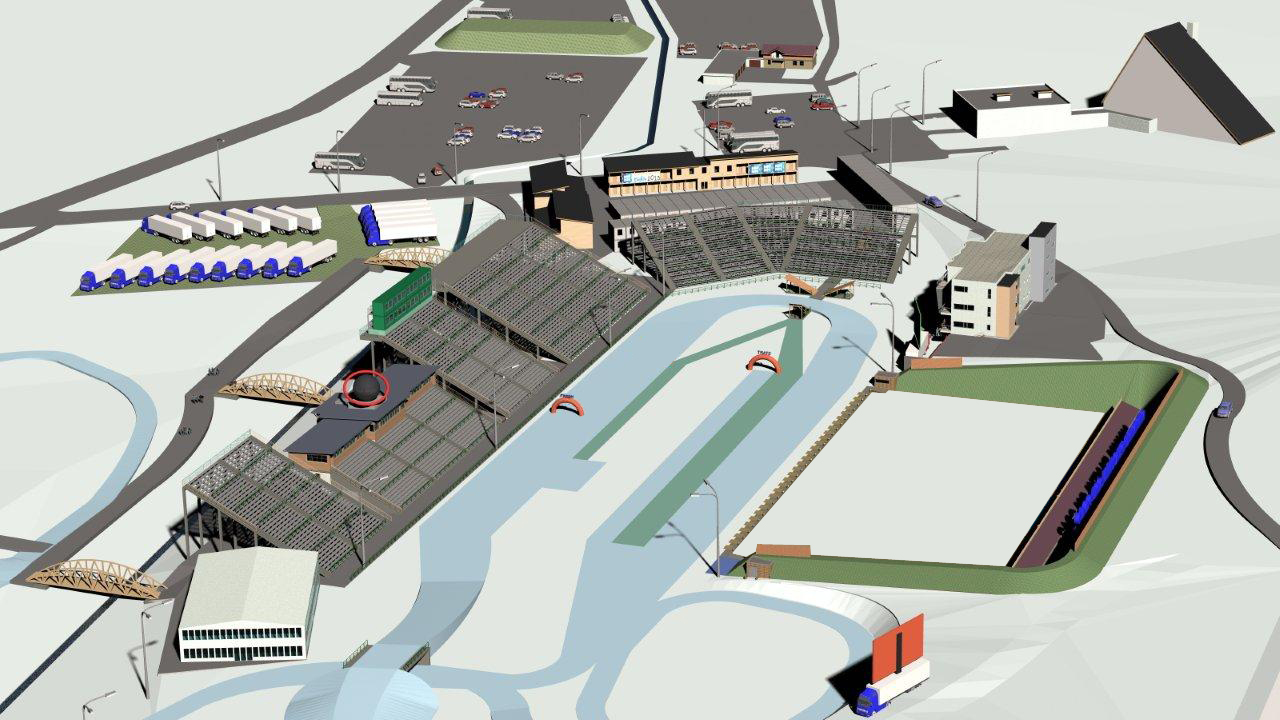 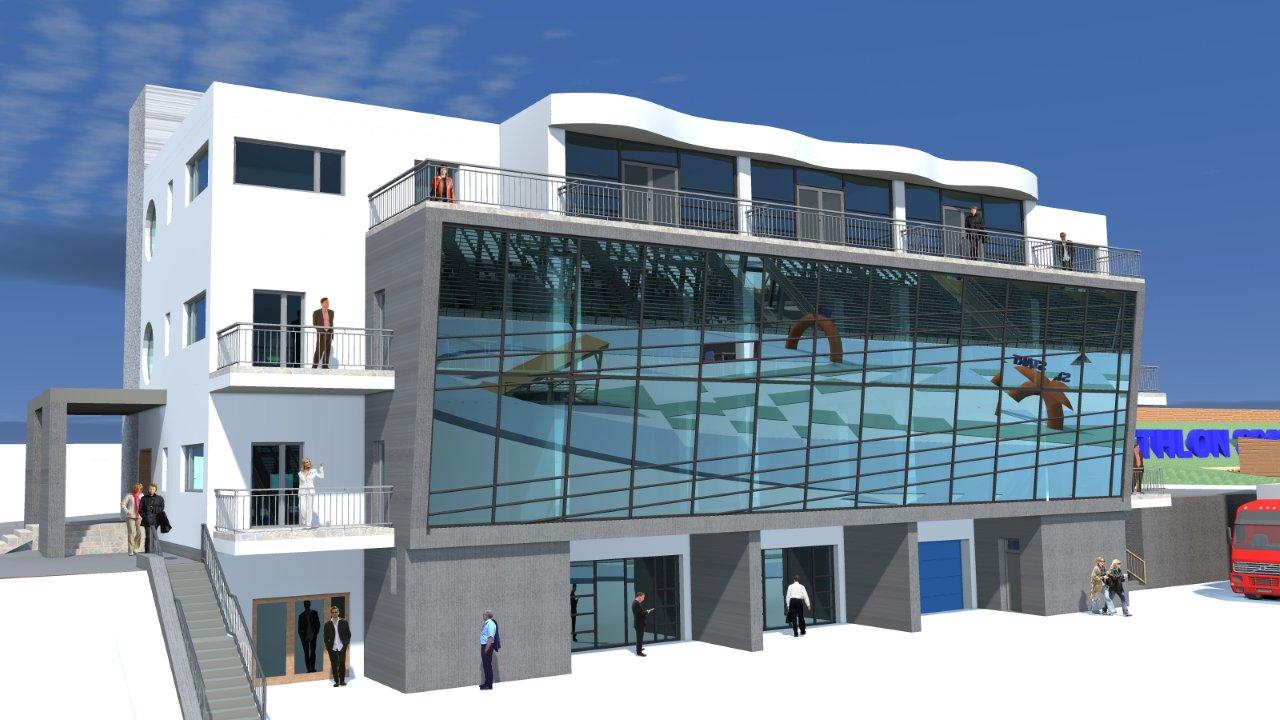 VYBUDOVÁNÍ AREÁLU SVĚTOVÉHO BIATLONU
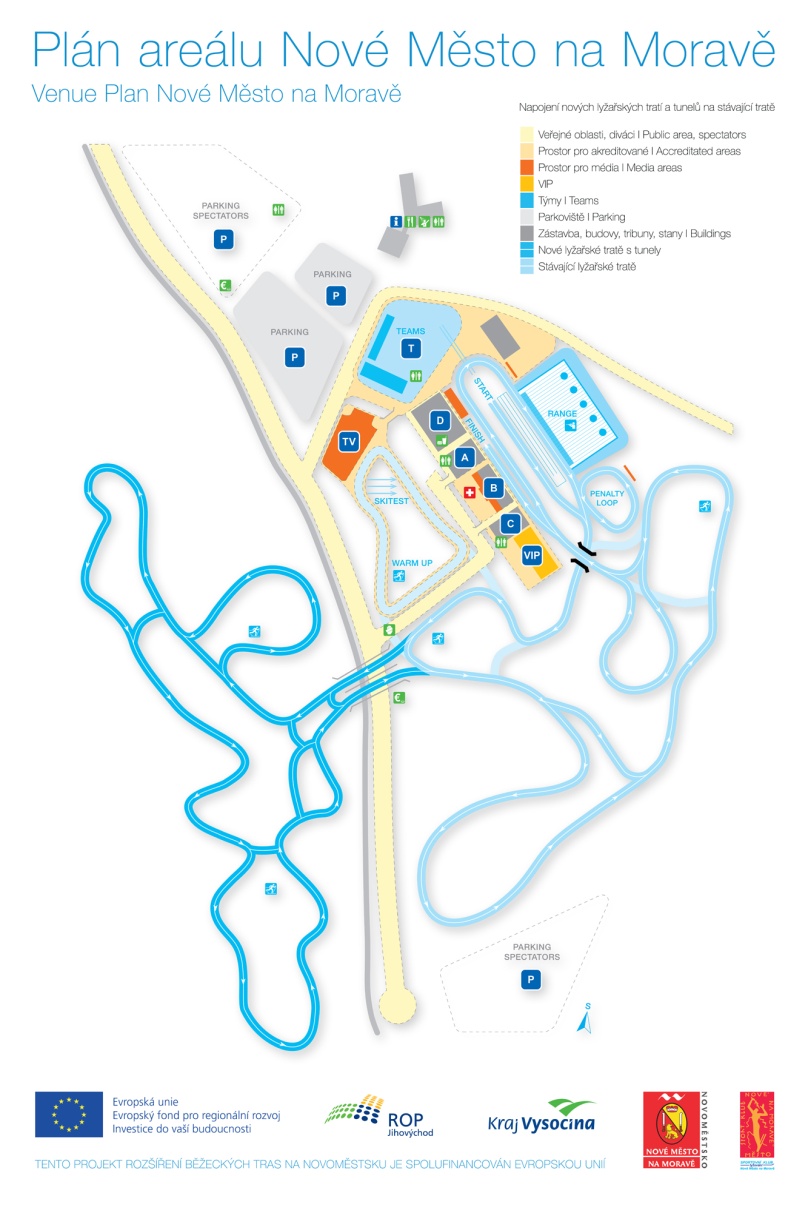 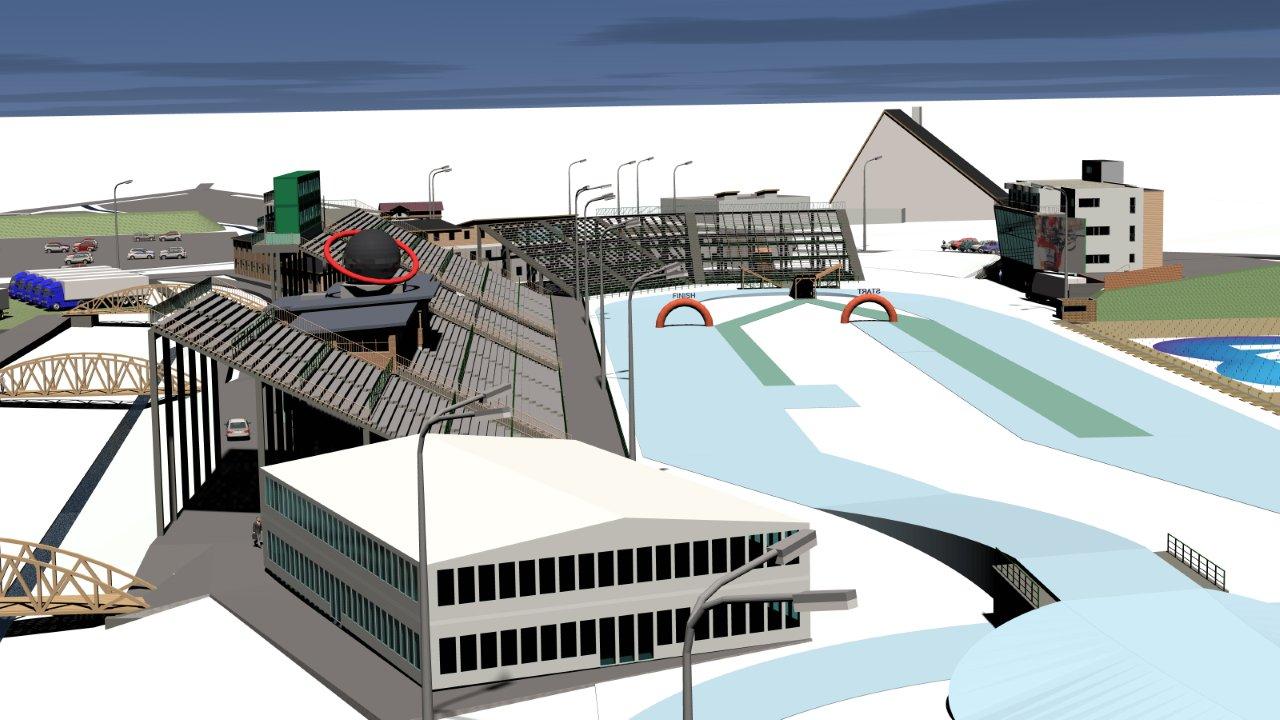 Nové tratě se zasněžováním
Kompletní infrastruktura
Týmové zázemí
Prostory pro diváky, tribuny
Parkoviště, přístupové cesty
Administrativní budova
Prostory pro televizní štáby
AKCE POŘÁDANÉ OD ROKU 2008
IBU Mistrovství Evropy v biatlonu 2008
IBU Mistrovství Evropy v letním biatlonu 2009
IBU poháry v biatlonu 2009, 2010, 2011
IBU Mistrovství světa dorostu a juniorů 2011
IBU Mistrovství světa v letním biatlonu 2011
IBU Světový pohár v biatlonu 2012
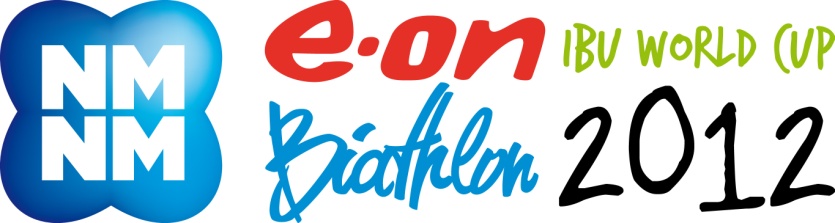 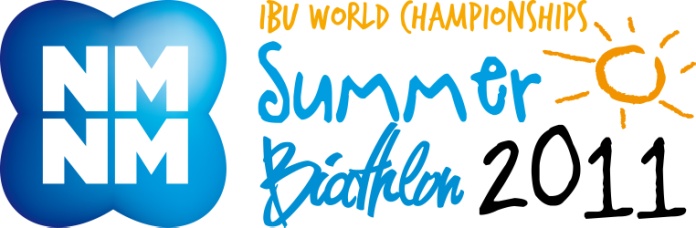 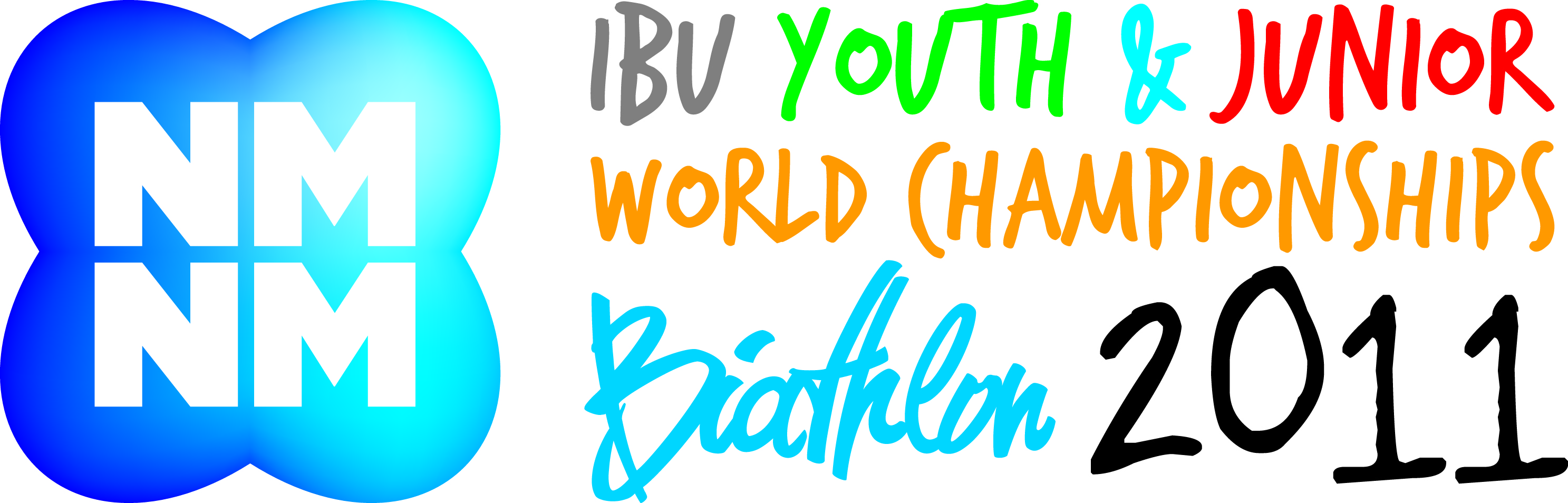 IBU MISTROVSTVÍ SVĚTA V BIATLONU 2013
Poprvé v České republice
Největší dosud pořádaná akce v kraji Vysočina
Zapojení subjektů napříč celým regionem
14 dnů svátku zimního sportu v ČR
150 000 diváků z celého světa
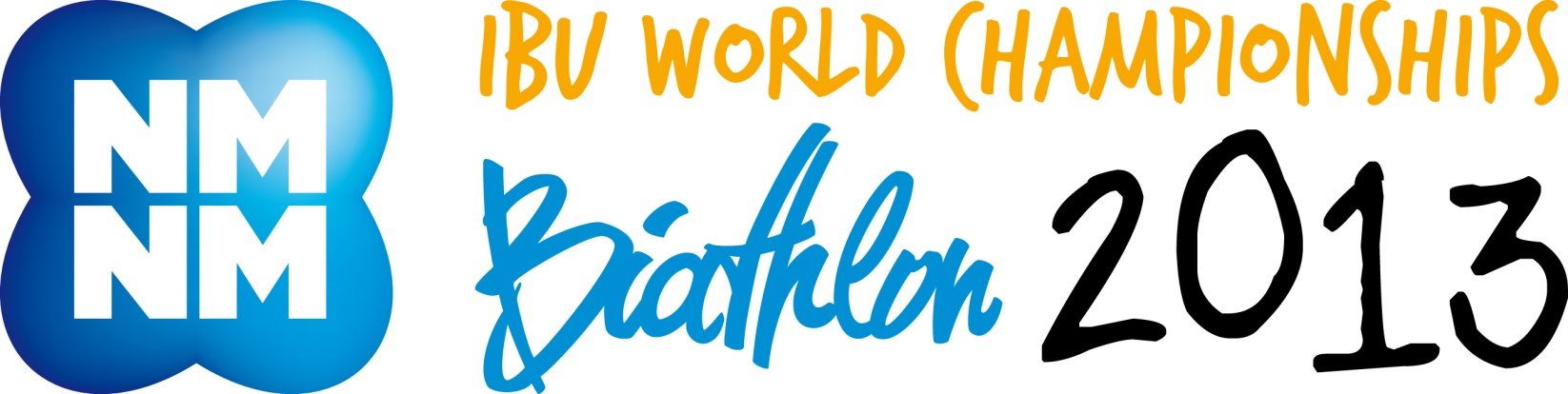